Дергаевская средняя общеобразовательная школа № 23
Презентацию подготовила учитель начальных классов Ионова Ольга Владимировна
Отрасли промышленности
пищевая
добывающая
лёгкая
металлургия
электроэнергетика
химическая
машиностроение
1.Отрасль, которая обеспечивает экономику нефтью, газом, углем:

A) металлургия;
Б) химическая промышленность;
B) добывающая промышленность.
2.Отрасль, которая обеспечивает экономику металлом:

А)добывающая промышленность;
Б) металлургия;
В)машиностроение.
3.Отрасль, которая обеспечивает экономику продуктами:

A) добывающая промышленность;
Б) легкая промышленность;
B) пищевая промышленность.
4.Отрасль, которая производит ткани, одежду, обувь:

A) легкая промышленность,
Б) химическая промышленность;
B) добывающая промышленность.
5.Отрасль, которая производит машины и механизмы:

A) металлургия;
Б) электроэнергетика;
B) машиностроение.
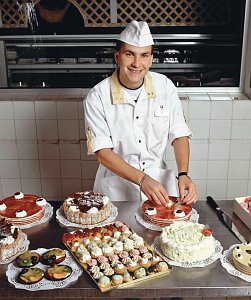 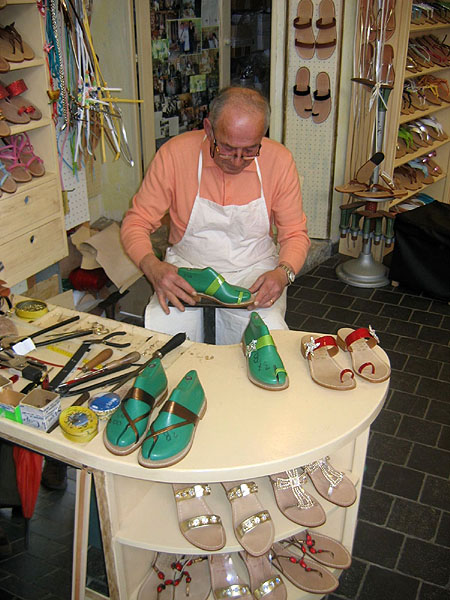 пироги
сапоги
бартер
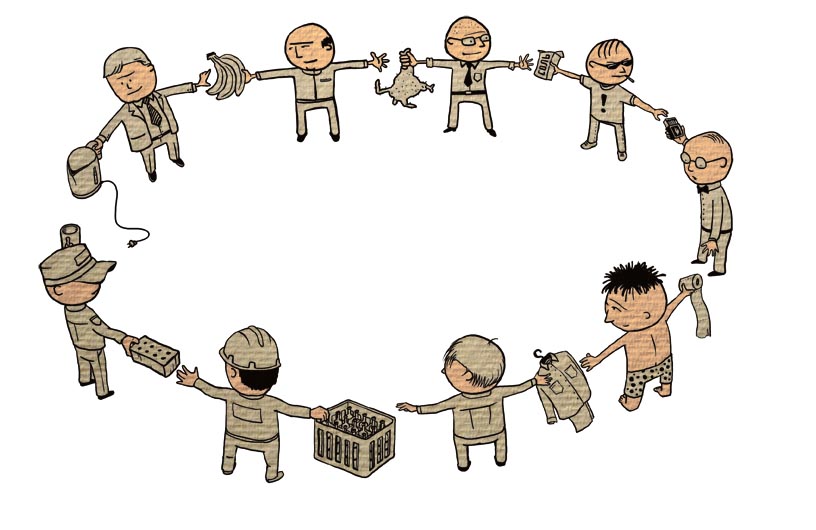 бартер
Купля-продажа
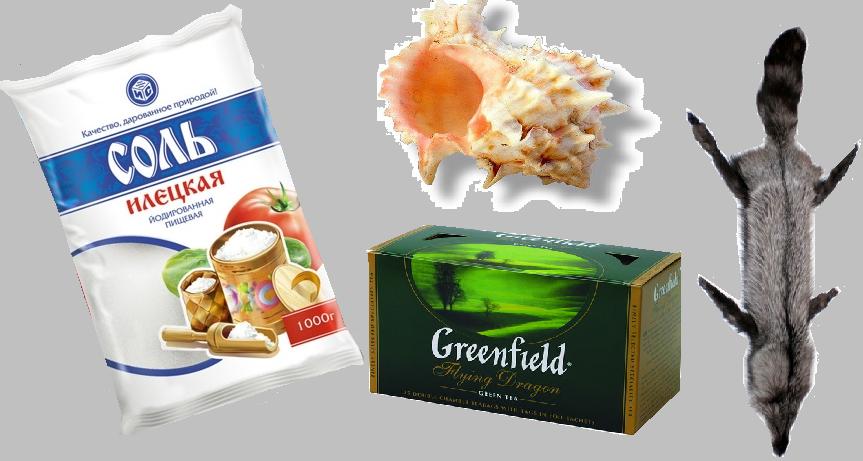 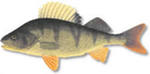 Драгоценные камни и металлы
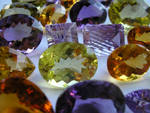 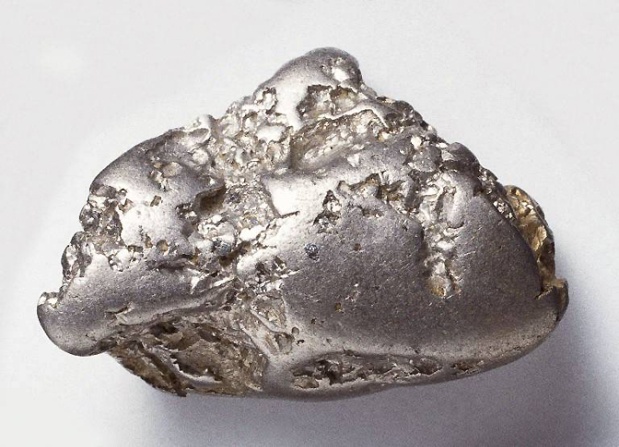 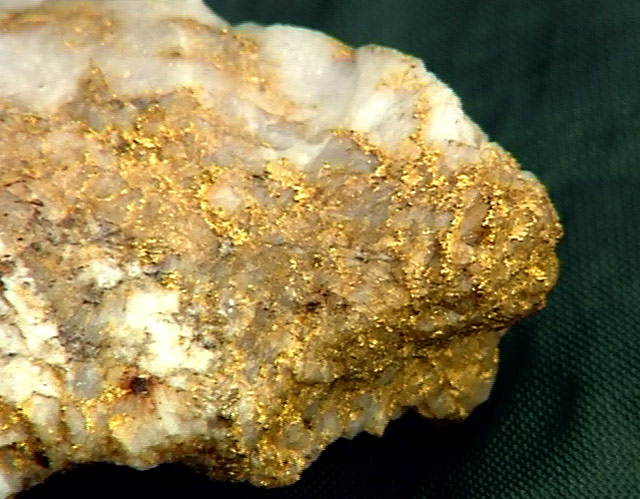 Валюта разных стран
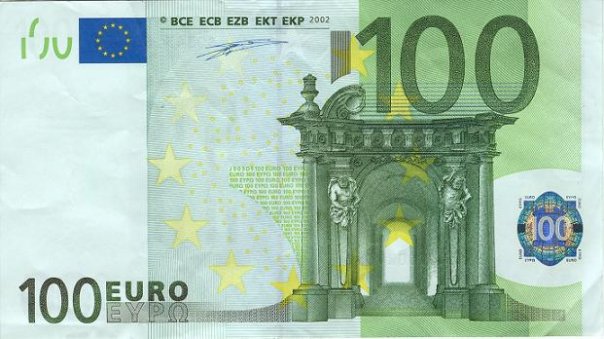 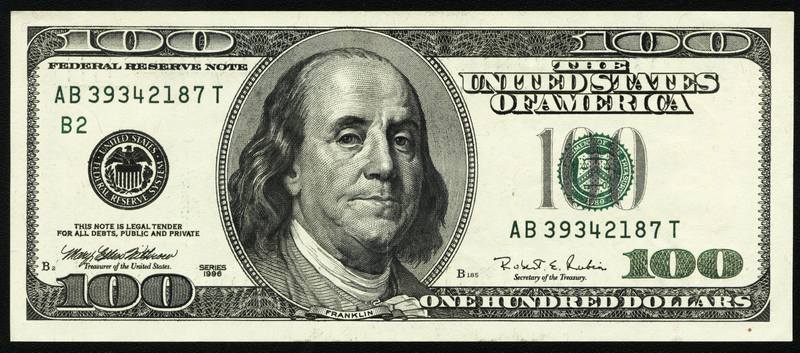 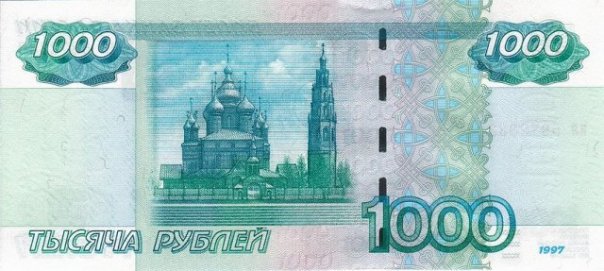 банкноты
монеты
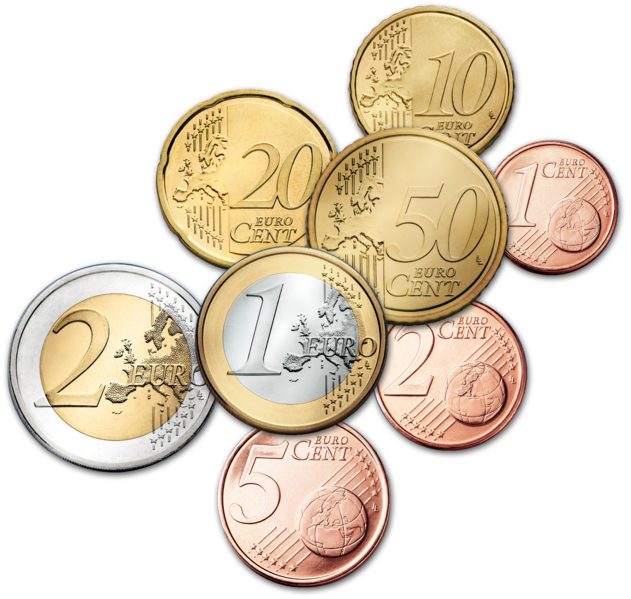 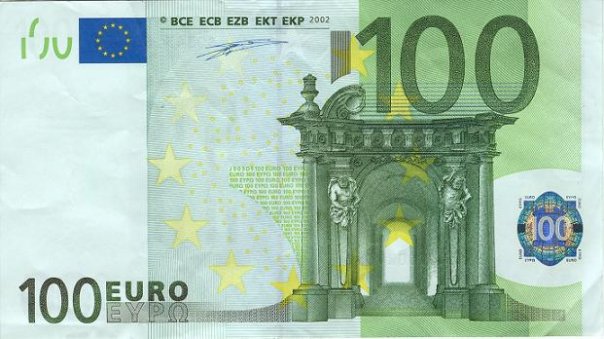 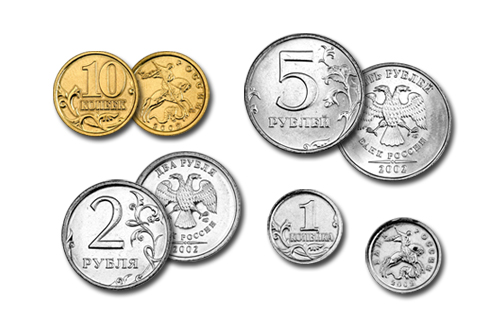 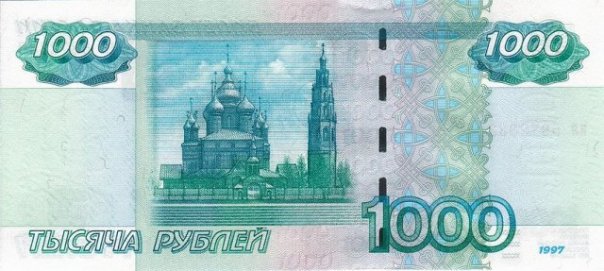 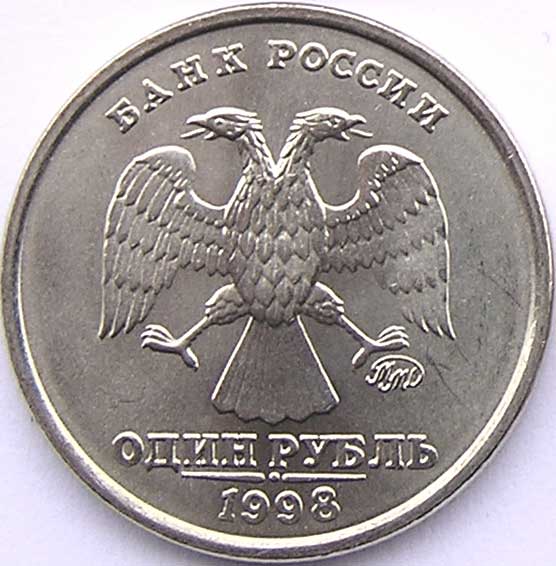 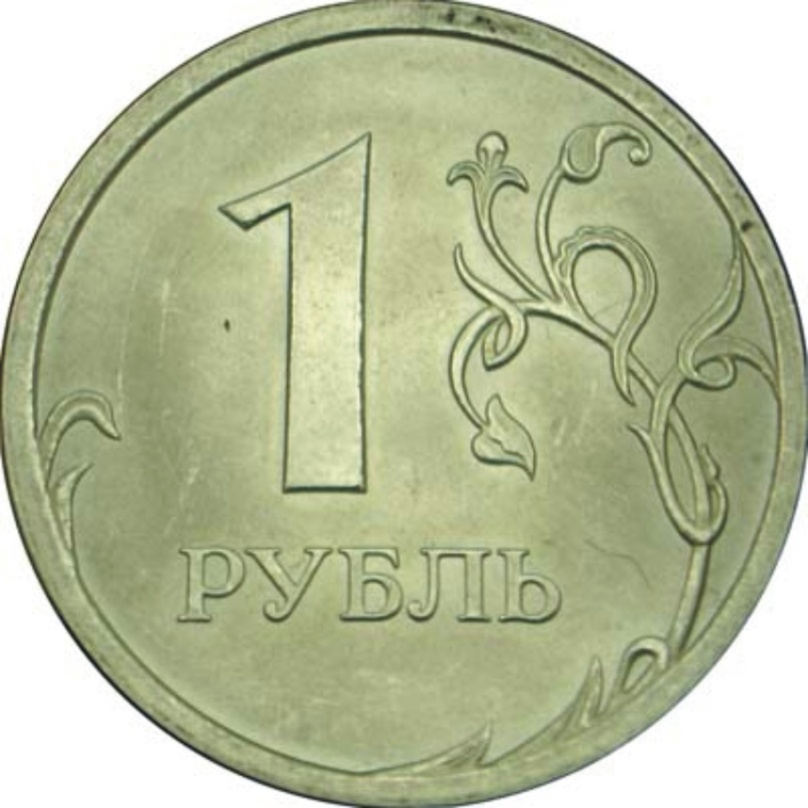 Реверс
(решка)
Аверс 
(орел)
Гурт
(ребро)